Turbidity current signature on consecutive turbidity current modelling

Azpiroz-Zabala, M. 1*, Storms, J. 1, Eggenhuisen, J.T. 2, van der Vegt, H. 3, Jagers, B. 3, Walstra, D.J. 3, Obradors-Latre, A. 4 and Pontén, A. 4


*m.azpirozzabala@tudelft.nl
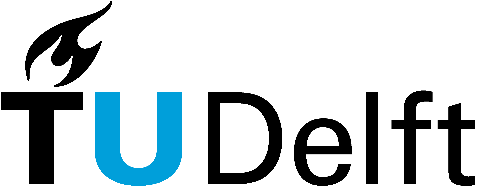 1



2



3




4
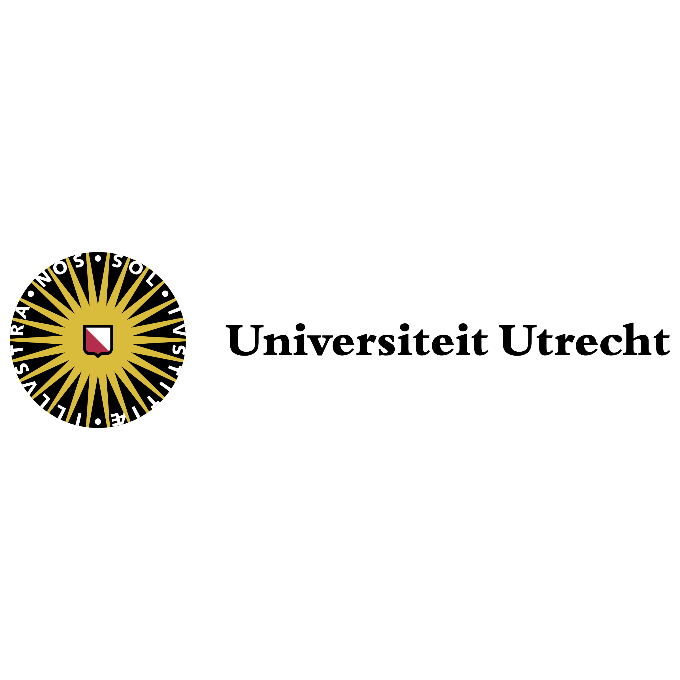 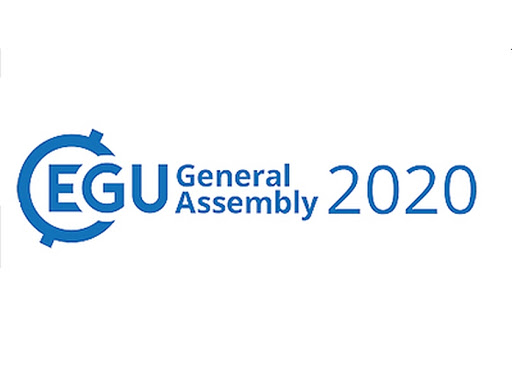 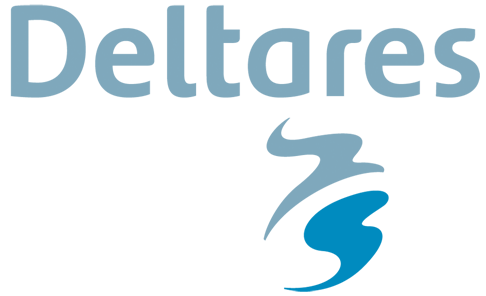 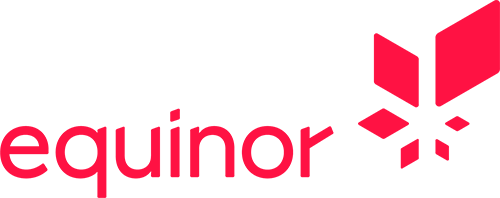 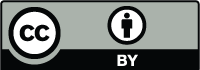 Flow
Multiple flows
Simulation in Delft3D
Simulation of 10 runs of 3D turbidity currents
Two groups with same input parameters…
Discharge: 2,200 m3/s 
Initial thickness: ~15 m
c0 = 1.5%
Slope = 1.15°


… except from grain size
 (flow and seafloor):
Group 1
50 % 150 µm + 50 % 25 µm


Group 2
25 % 150 µm + 75 % 25 µm
Lateral view
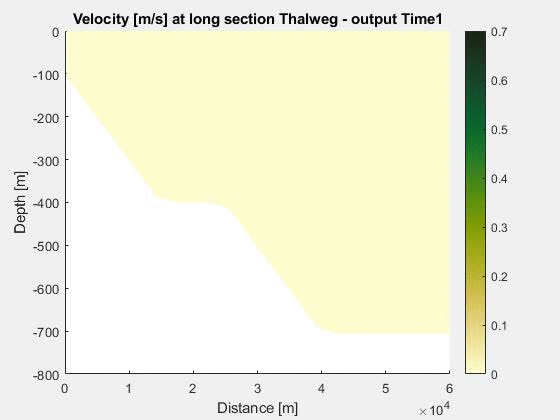 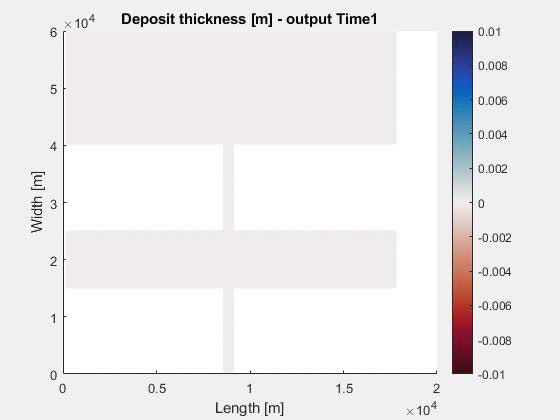 60
0
Plain
Confining channel
Basin
Confining channel
30
Length [km]
400
Depth [m]
Confining channel
Basin
Plan view
Plain
Confining channel
0
800
2
1
60
30
0
0
Width [km]
Length [km]
Flow
Multiple flows
Simulation in Delft3D
Group 1
50 % 150 µm + 50 % 25 µm
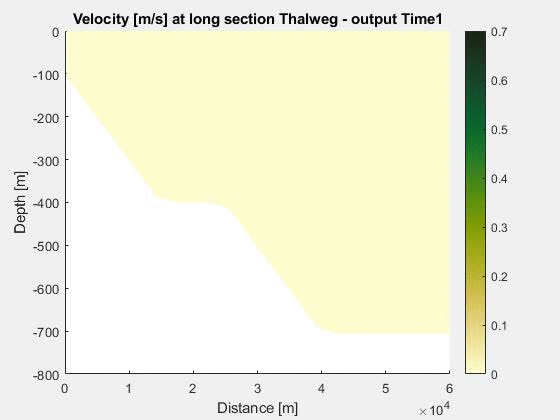 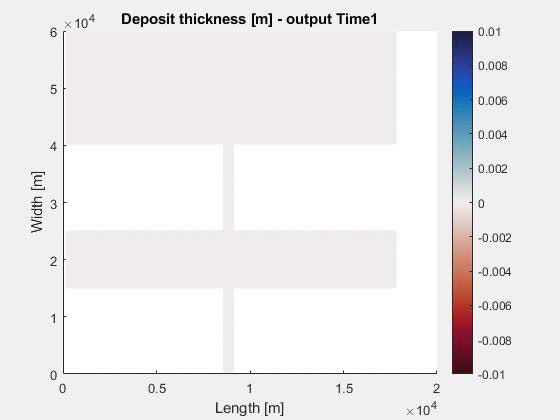 Run1
40
Length [km]
20
ΔBedLev
[m]
Velocity [m/s]
Erosion
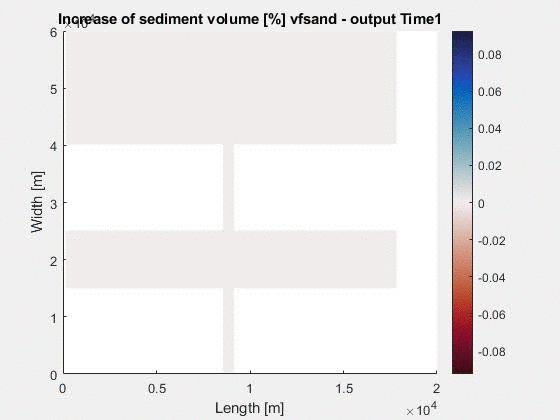 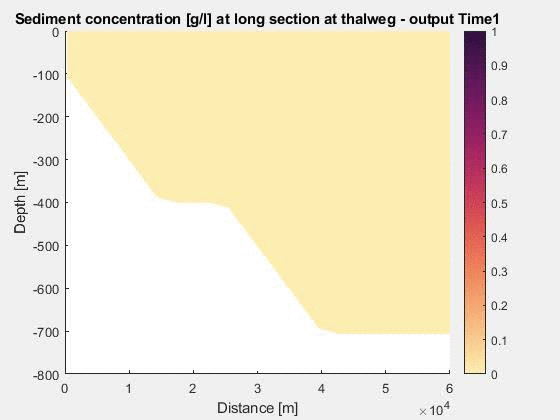 40
Length [km]
20
ΔSand
[%]
Sed conc [g/l]
Coarser
10
30
50
5
10
15
Length [km]
Length [km]
Multiple flows
Simulation in Delft3D
Group 1
50 % 150 µm + 50 % 25 µm
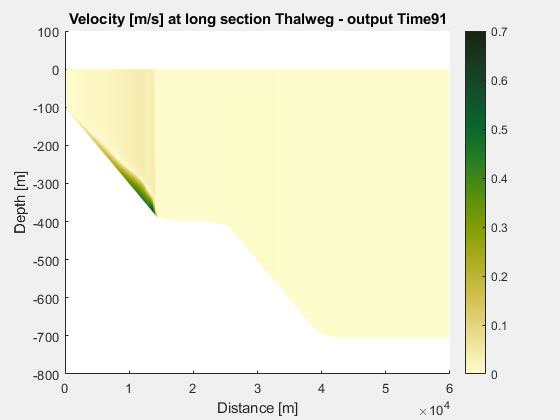 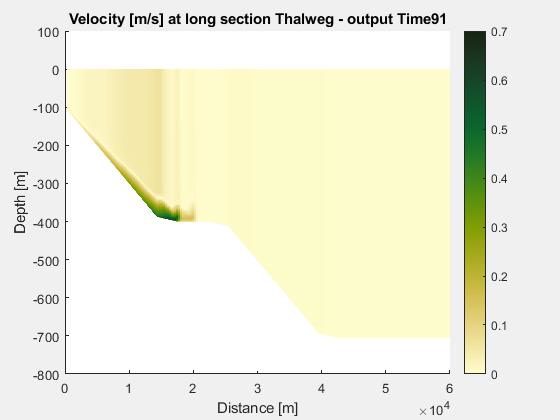 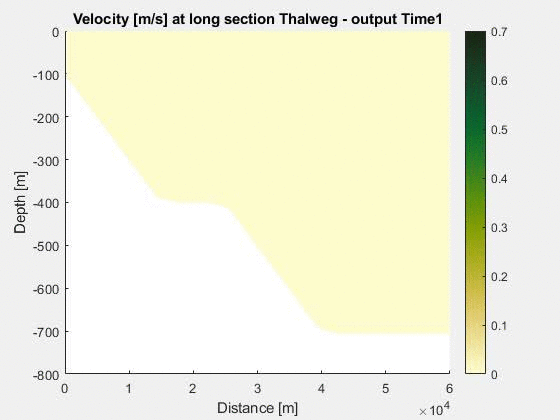 Run1
Run2
All runs
Last simulation Tstep
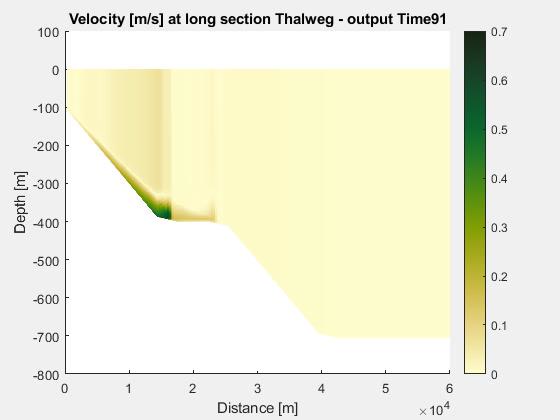 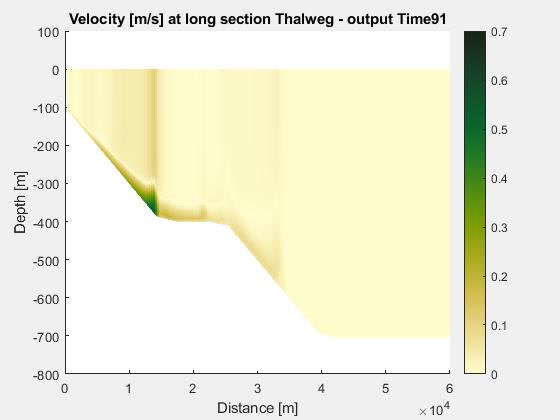 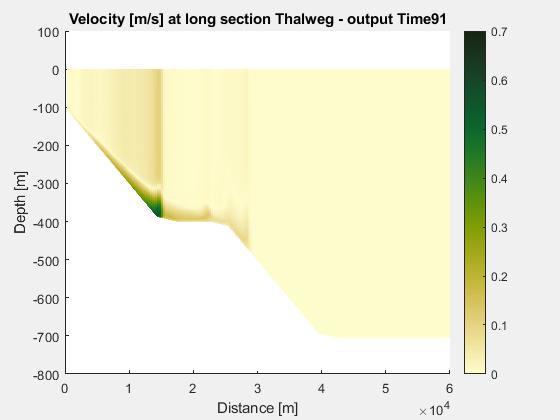 Run6
Run3
Run10
Velocity [m/s]
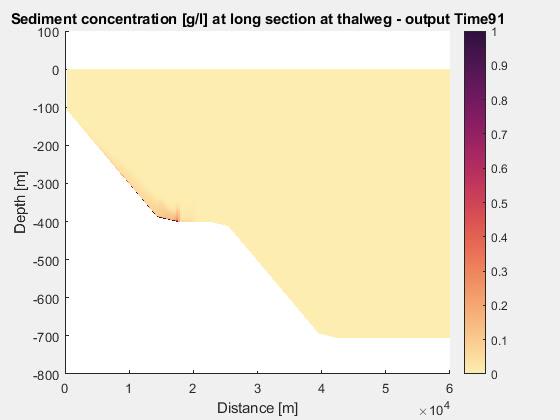 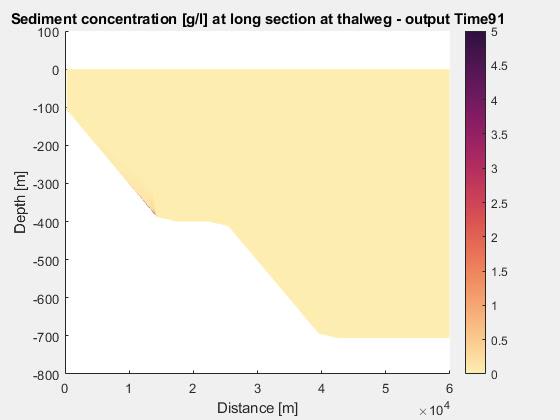 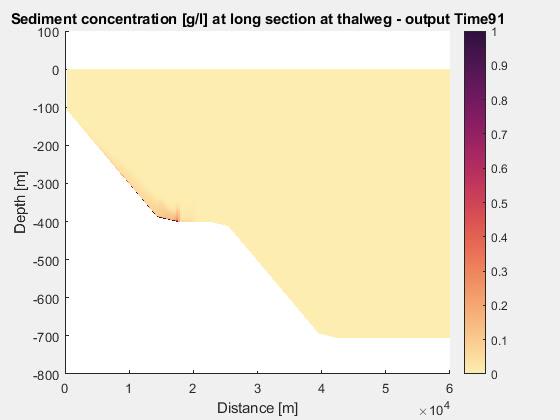 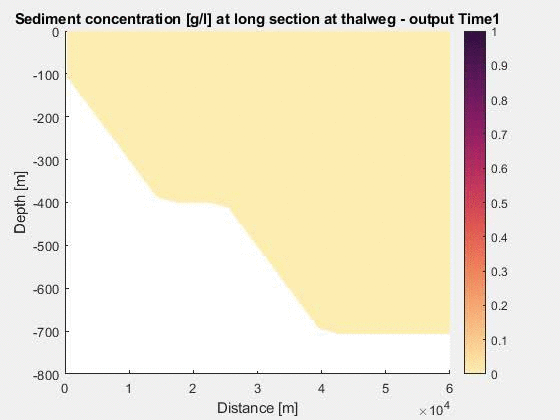 Run1
Run2
Last simulation Tstep
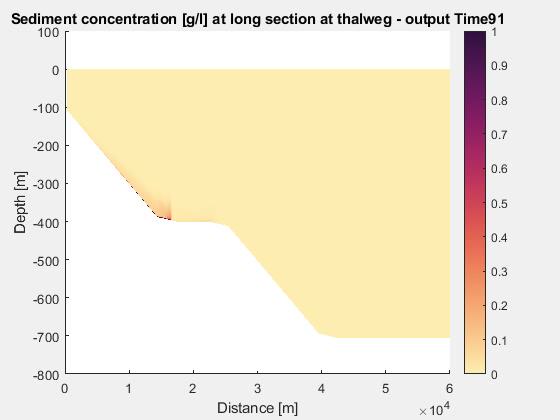 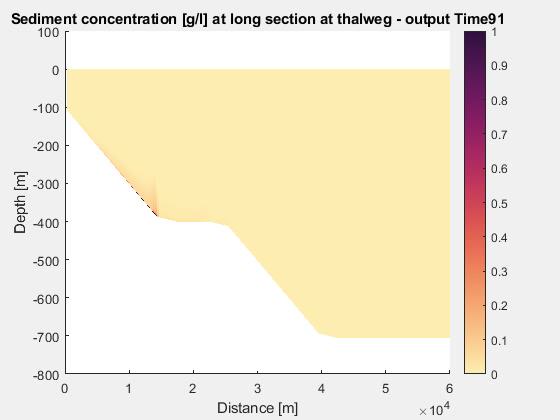 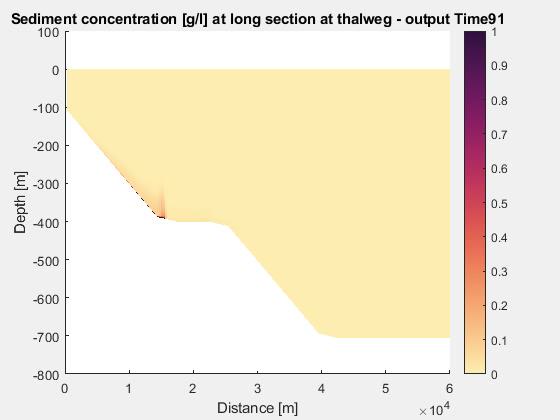 Run6
Run3
Run10
Sed conc [g/l]
10
30
50
Length [km]
Multiple flows
Simulation in Delft3D
Group 1
50 % 150 µm + 50 % 25 µm
Δsand content @ last Tstep [%]
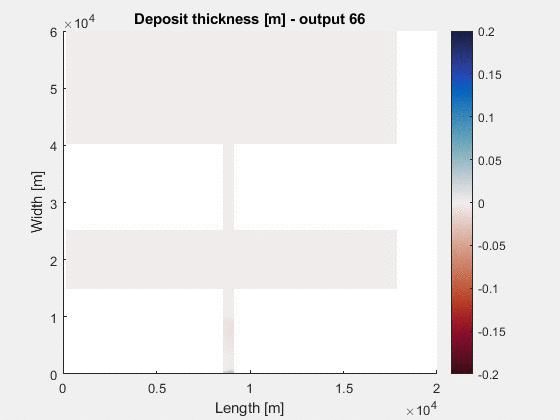 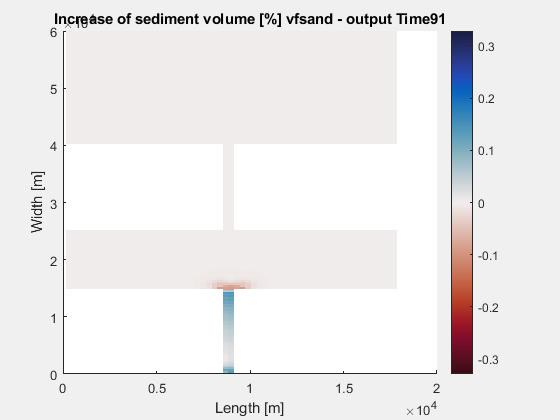 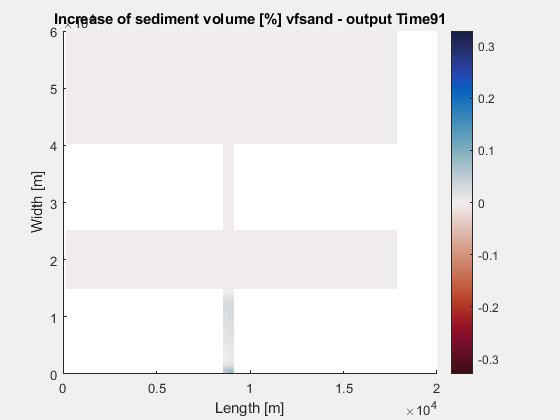 All runs
Run1
Run2
Deposition
Deposit
thickness
[m]
Erosion
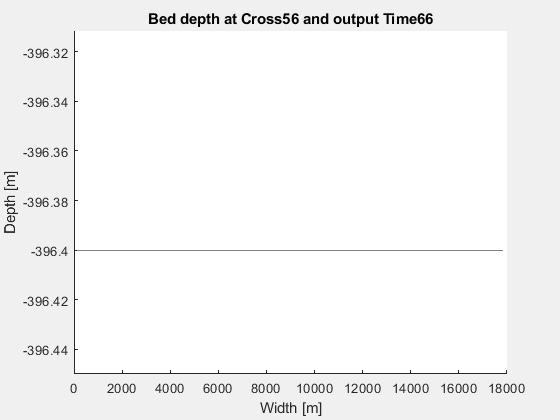 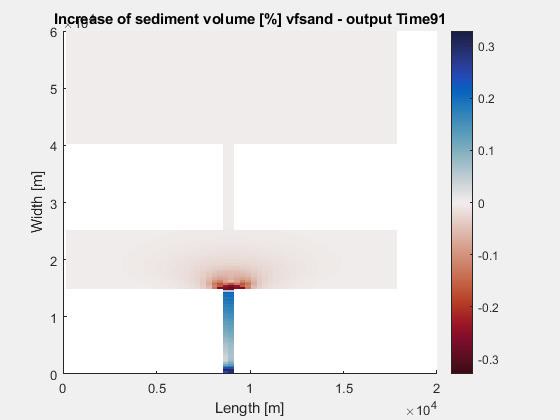 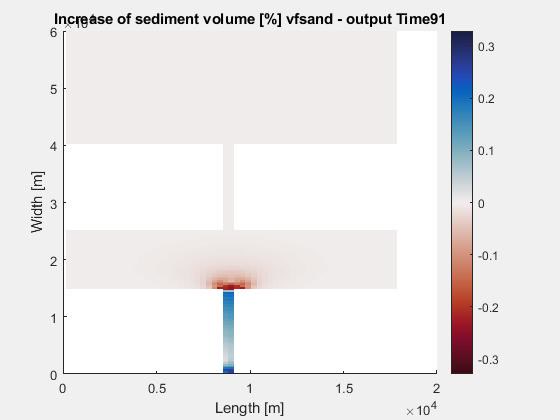 Deposit thickness [m]
Run10
Run6
Deposition
Finer
Coarser
Multiple flows
Simulation in Delft3D
Group 2
25 % 150 µm + 75 % 25 µm
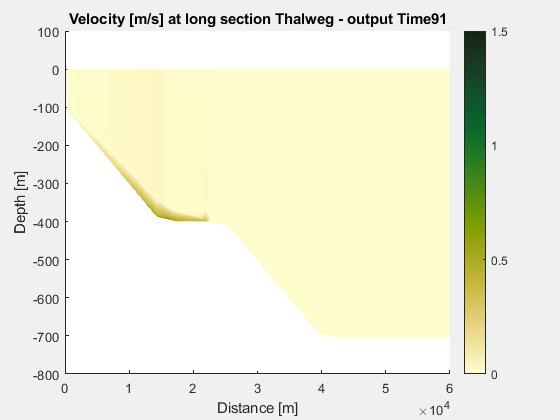 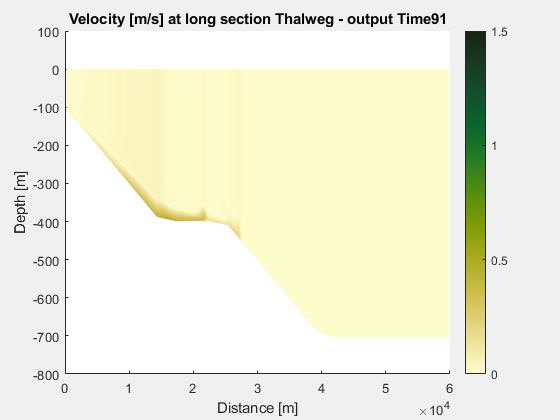 Run1
Run2
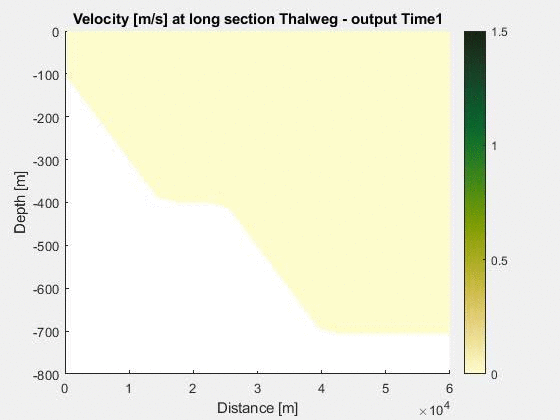 All runs
Last simulation Tstep
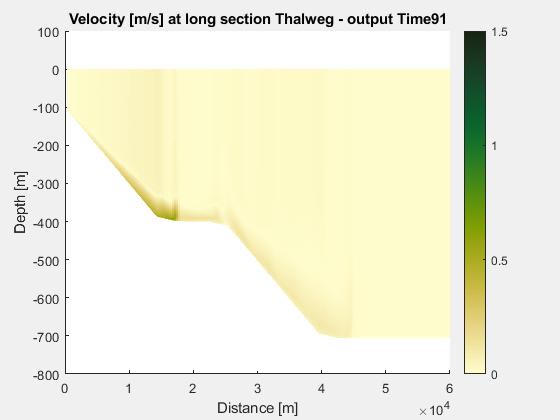 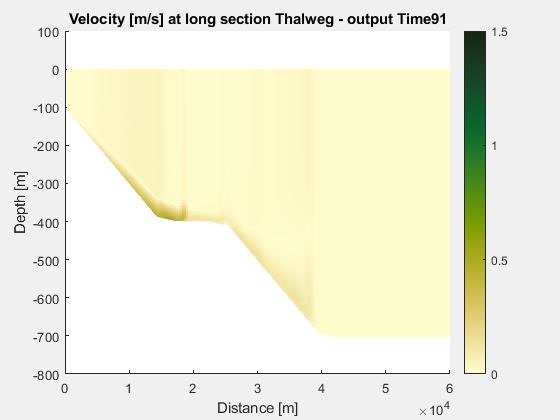 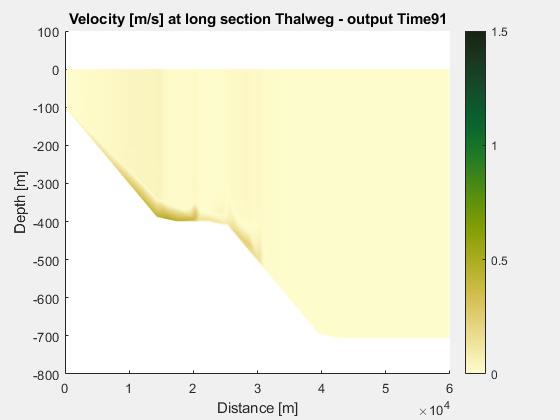 Run6
Run10
Run3
Velocity [m/s]
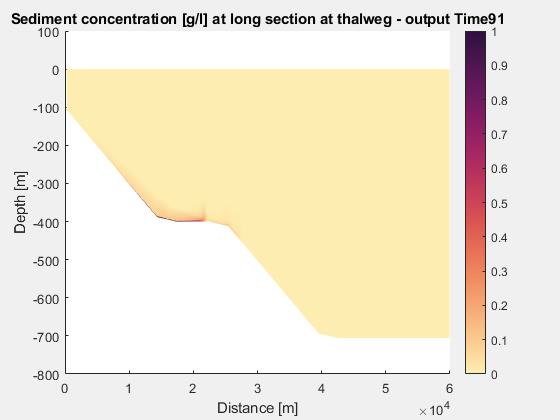 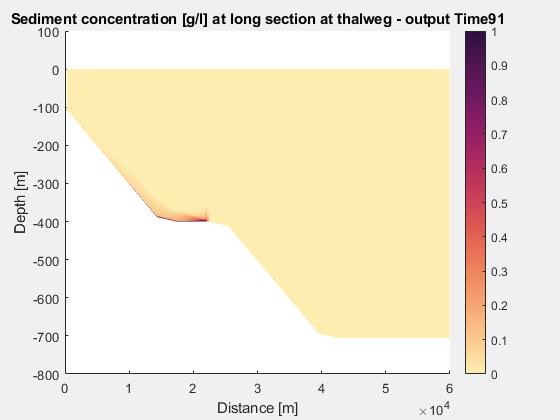 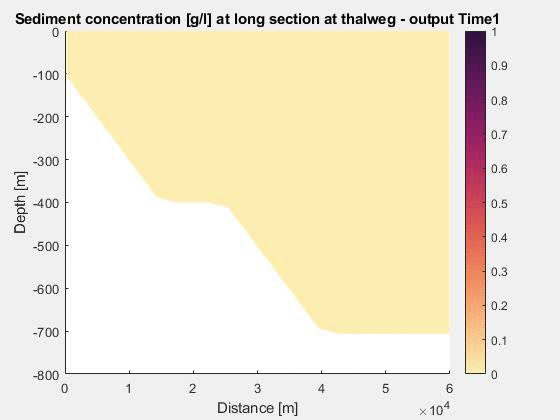 Run1
Run2
Last simulation Tstep
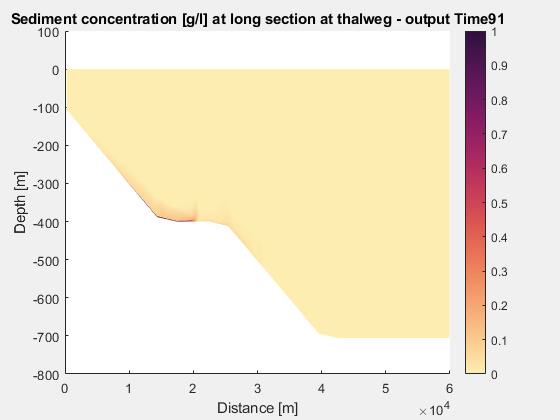 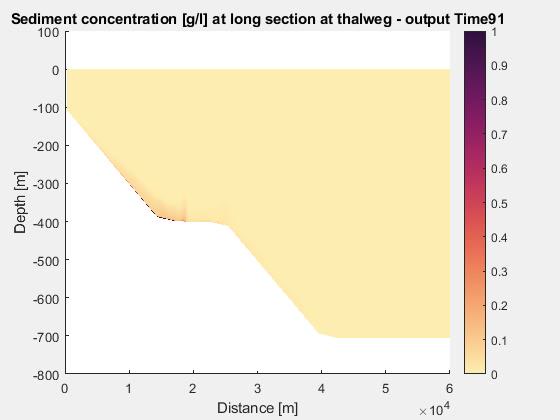 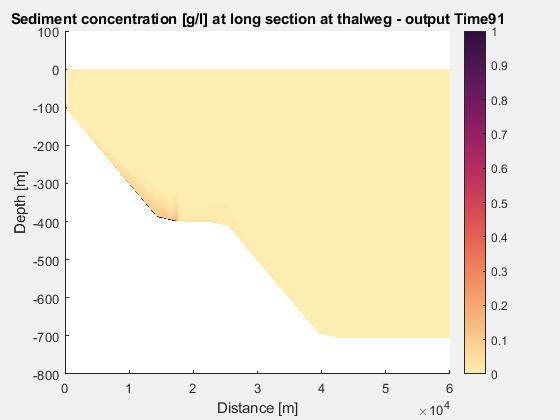 Run6
Run3
Run10
Sed conc [g/l]
10
30
50
Length [km]
Multiple flows
Simulation in Delft3D
Group 2
25 % 150 µm + 75 % 25 µm
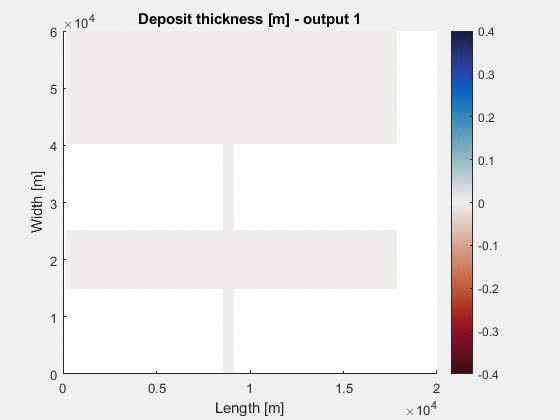 Δsand content @ last Tstep [%]
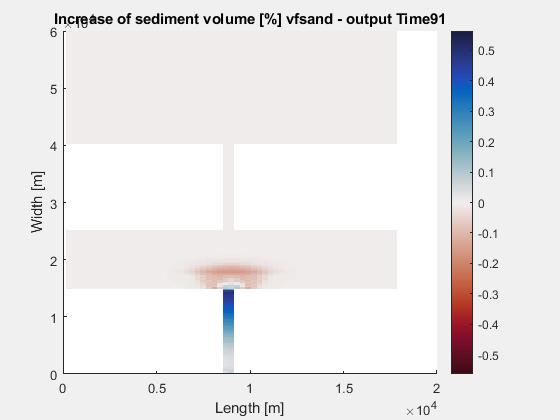 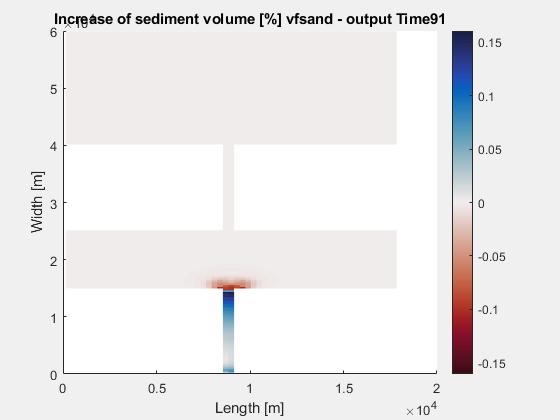 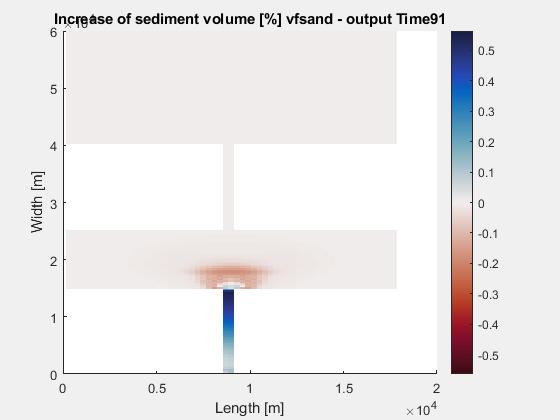 All runs
Run1
Run2
Deposition
Deposit
thickness
[m]
Erosion
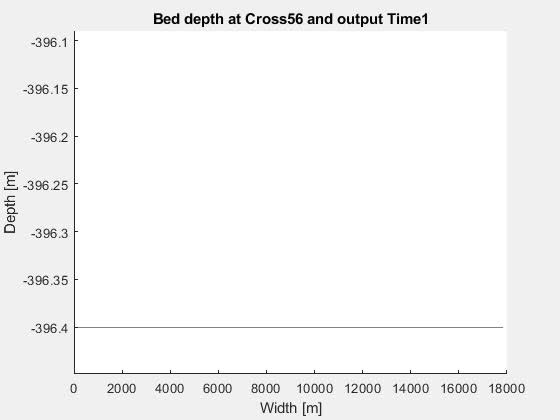 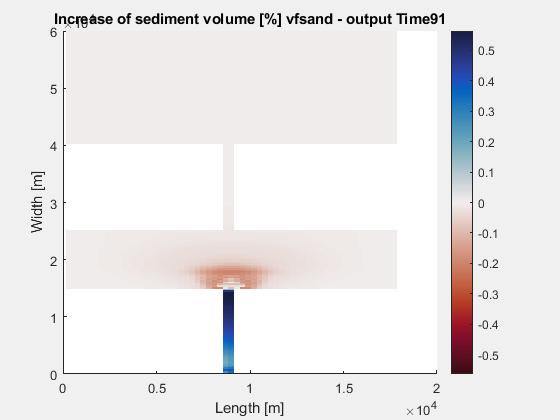 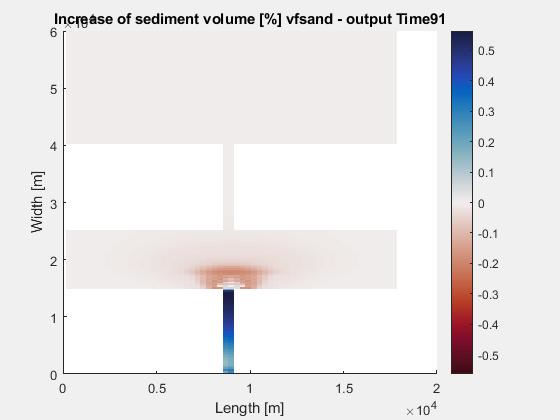 Deposit thickness [m]
Run10
Run6
Levee formation
Finer
Coarser
Incision
Summary of results


Solid tool









Outgoing work - suggested hypotheses from results
Simulated flow velocity and sediment concentration replicate values measured (in field and laboratory)
Simulated flow erosion/deposition behaviours corresponds to previously observed/suggested behaviours
Coarsening of canyon and fining of basin agrees with flushing down of suspended sediment by consecutive flows




Impact of seabed grain size on flow dynamics in consecutive runs of turbidity currents: coarsening promotes slow flows, thick flow fronts and shorter run outs?
Sediment in suspension promotes flow acceleration and longer runouts?
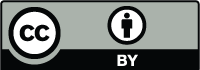